les flamancasos d'Aigues Mortes
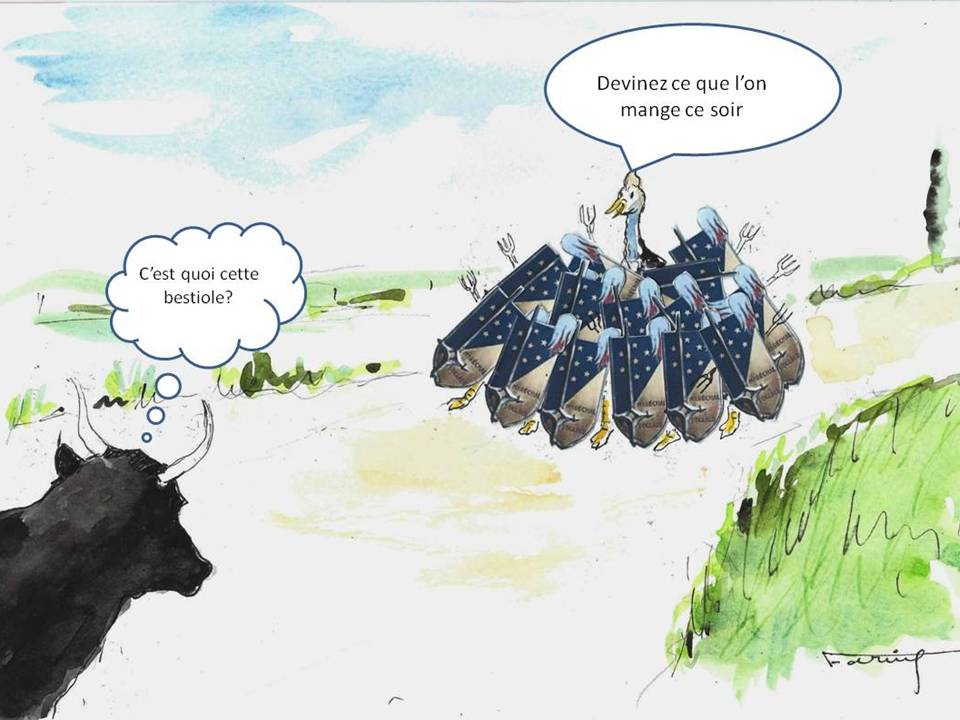